Mathews v Eldridge (1976)
The Supreme Court and the Mathews Analysis
1
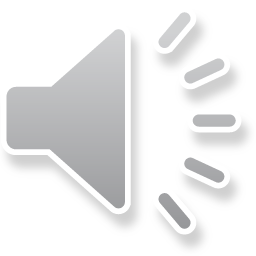 The Special Circumstances in Goldberg
Claimants with limited written communication skills.
Evidence that depends on witness credibility.
Questions about impartial decisionmakers.
Claimant testimony is important to the determination. 
Claimants are uniquely dependent on the benefits.
2
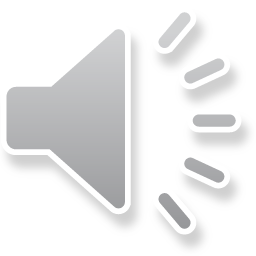 How Do SSDI Determinations Differ from Goldberg?
Decisions on objective medical records and reports.
Little role for claimant testimony.
Review by experts at the first level.
Appeal to independent ALJs.
Benefits paid retroactively, so that a mistaken determination can be corrected, i.e., the claimant gets the money.
While claimants are poor, they are in better financial shape on average than those in Goldberg.
3
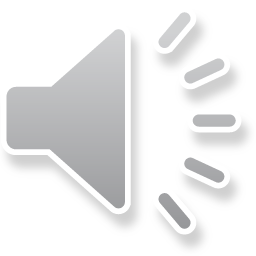 How does The Evidentiary Difference Change the Equities?
Cross-examination was important in Goldberg because evidence depended on witness credibility.
Cross-examination usually triggers an oral hearing.
The records in Mathews are from the patient’s physicians and are reviewed by agency experts, they do not have the credibility problem in Goldberg.
4
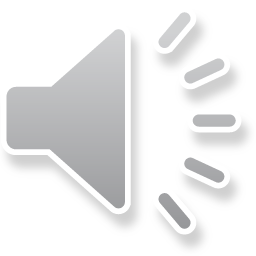 The Accuracy of the Proceedings
The key question in the case.
“The parties and the amici are widely split on the reversal rate of the initial determination by later review and the post-termination hearing. [58]”
The plaintiffs argue that there is a high reversal rate, showing a flawed system that needs more due process.
The agency argues that the reversal rate is much lower, showing a properly functioning system.
5
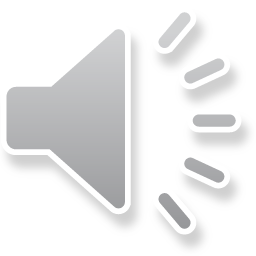 Open or Closed Record Review
Appellate review in Article III cases is based on a closed record – you cannot add information after the trial is over.
SSDI is an open file review.
The claimant can supplement the file at each review point, including the initial review.
Each denial usually includes what is needed to supplement the file.
6
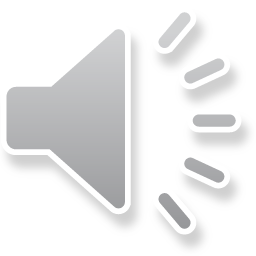 Can Both Claims be True?
From the plaintiff’s POV, all later reviews are appeals, and the count is how many times the initial determination is overturned.
From the agency’s POV, this is an iterative process where the agency works with the claimant to find the truth, and the number that counts is how many claims are reversed by the courts.
7
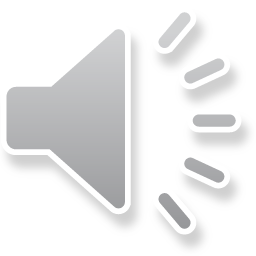 The Cost/Benefit Analysis in Mathews
The revolutionary change in Mathews is the court explicitly balancing the costs of the requested due process against its impact on accuracy.
The court openly accepts that the goal is not perfect accuracy.
Agencies make mistakes
Some mistakes are not worth the costs to prevent them.
8
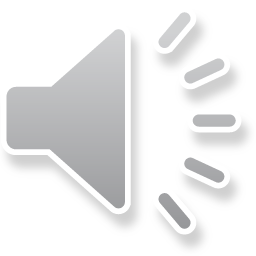 The Balancing
“At some point the benefit of an additional safeguard to the individual affected by the administrative action and to society in terms of increased assurance that the action is just, may be outweighed by the cost.”
9
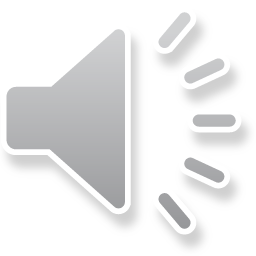 Is a Judicial Style Hearing Always the Goal?
“The ultimate balance involves a determination as to when, under our constitutional system, judicial-type procedures must be imposed upon administrative action to assure fairness. …The judicial model of an evidentiary hearing is neither a required, nor even the most effective, method of decisionmaking in all circumstances.”
10
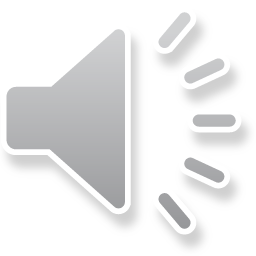 What is Necessary?
“All that is necessary is that the procedures be tailored, in light of the decision to be made, to "the capacities and circumstances of those who are to be heard," Goldberg v. Kelly, 397 U.S., at 268-269 (footnote omitted), to insure that they are given a meaningful opportunity to present their case.”
Change the facts in Goldberg, and you get a different result – it does not require a hearing in all cases.
11
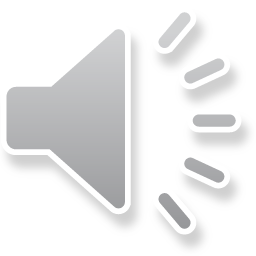 Deference to the Legislature
“In assessing what process is due in this case, substantial weight must be given to the good-faith judgments of the individuals charged by Congress with the administration of social welfare programs that the procedures they have provided assure fair consideration of the entitlement claims of individuals.”
Congress has a say in how much it wants to spent on due process as a part of a benefits program.
12
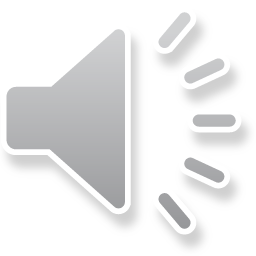 Applying the Court’s Holding in the Real World
13
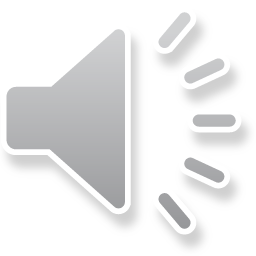 The Cost of an Error (E) to the Claimant
How much is the party harmed by the mistake?
Delay or loss of benefits?
Is the harm irreparable or can it be corrected by a subsequent review?
In Goldberg, the loss of benefits could do irreparable harm, preventing further review.
How is Mathews different, in the courts’ view?
A high error cost is important, but not does not end the inquiry.
14
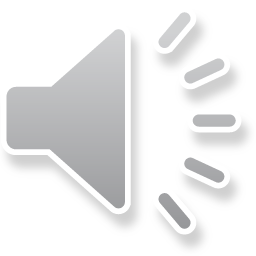 Probability of Error (P)
How common is the error?
There was a high probability of error in Goldberg.
This was contested in Mathews
Is the error judged by the initial determination or by the final determination?
The court accepted the agency’s measure, focusing on the open record review process.
The court assumed a low error rate for the final decision.
15
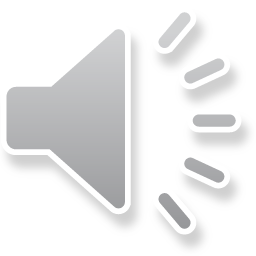 Will the Additional Process Reduce the Probability of Errors?
Goldberg
Witness credibility was important.
Claimant testimony was important.
Both were better evaluated in an oral hearing.
Mathews
Written reports by medical care providers, evaluated by experts.
Claimant testimony has little effect.
Open file review allows correction of errors.
Not clear that an earlier oral hearing would help.
16
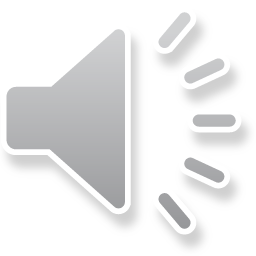 The Cost of the Additional Process (C)
Direct financial costs.
Hiring more staff.
Continuing to pay undeserved benefits.
Delay.
The additional burden of hearings slows all determinations.
The immigration system is years behind.
Risk to public safety or national security.
Allowing a tuberculosis carrier or a terrorist to stay at large.
17
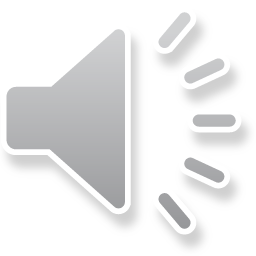 The Mathews Factors as a Cost Benefit Analysis
The relationship between C and (P x E).
(C) Cost of the requested process.
(P) Probability of increased accuracy (errors prevented).
(E) Cost of the errors.
C < P x E
Is the (cost of the additional process) less than the (cost of the errors) X (the number of errors prevented)?
18
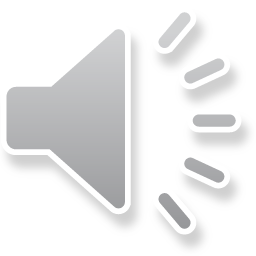 Apply these Factors to the Cases
Goldberg
Lots of costly mistakes.
Additional process had a high probability of reducing errors.
Expensive additional process.
Mathews
Ultimately low error rate.
Additional process had a low probability of reducing errors.
Expensive additional process.
19
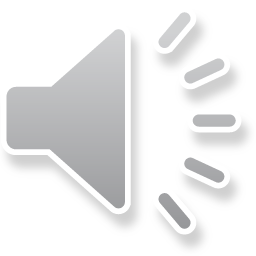 Implications of Mathews Analysis in Other Cases
National security cases.
If the government claims that more process can threaten national security, how will the balancing work out?
Would we do better in criminal law if we were forced to recognize costs and benefits?
Could the Louisiana public defender system pass a due process challenge under the Matthews test?
20
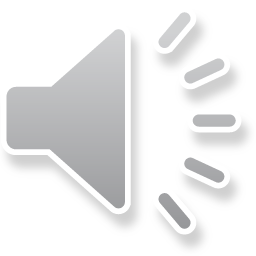 Matthews in the War on TerrorDoes a Detainee get a Habeas Hearing?
The ordinary mechanism that we use for balancing such serious competing interests, and for determining the procedures that are necessary to ensure that a citizen is not "deprived of life, liberty, or property, without due process of law," U. S. Const., Amdt. 5, is the test that we articulated in Mathews v. Eldridge. 
Mathews dictates that the process due in any given instance is determined by weighing "the private interest that will be affected by the official action" against the Government's asserted interest, "including the function involved" and the burdens the Government would face in providing greater process. 
The Mathews calculus then contemplates a judicious balancing of these concerns, through an analysis of "the risk of an erroneous deprivation" of the private interest if the process were reduced and the "probable value, if any, of additional or substitute safeguards.
Hamdi v. Rumsfeld, 124 S.Ct. 2633 (2004)
21
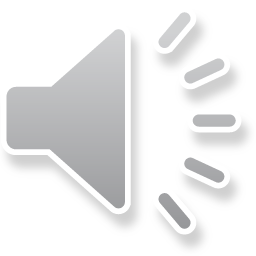